Rebuilding a 6 m Dish antenna
ON7UN                                           Orebro May 20, 2017
Antenna got damaged by a hail storm in 2009
Aluminum mesh got bumps
Antenna at ground level for restoration
Mesh panels removed
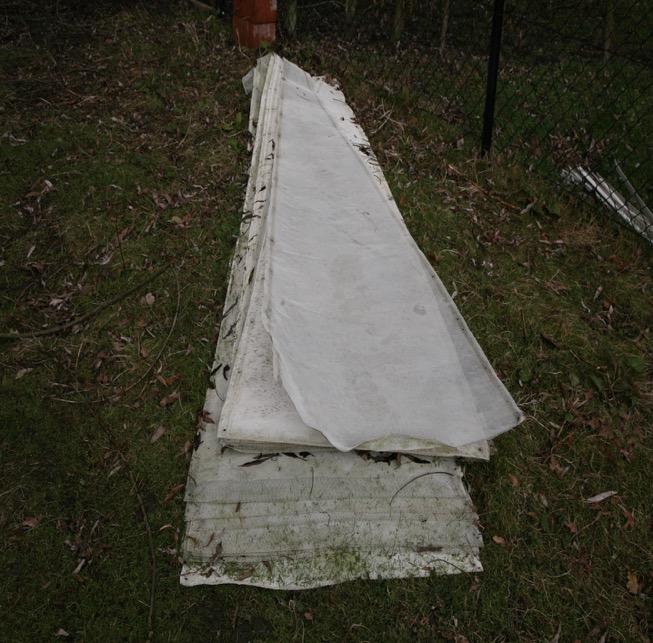 New counterweight structure
Testing the new drive
Ready to receive the new panels
Solid panels MK2
Ready for Panel 24
Reflector ready
Ready to host back on the tower
Winching up
Antenna back on the tower in 2012
A service tower got constructed
Problems :
- I under estimated the extra windload  on the ribs
- The central hub was found to light
- The elevation drive gear lost some teeth 
- Crashed two ribs when loosing the elevation motor
- Changed elevation drive to a linear actuator
- Ribs started to break at its hub connection
Broken ribs
Antenna brought down for rework in 2015
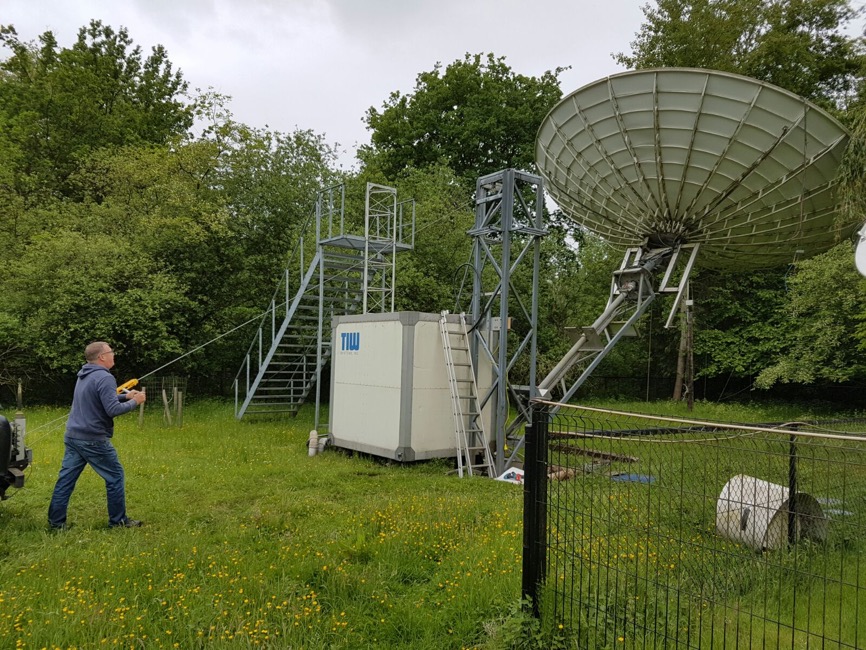 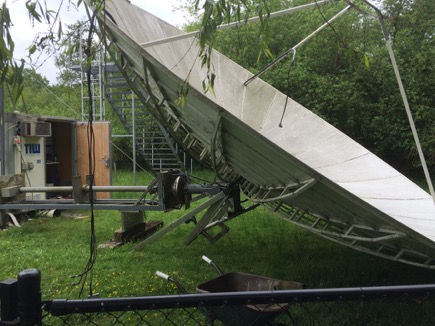 Looking for solutions
Michael DL1YMK gave a presentation about slewing gears at Orebro 2015
I contacted the Chinese manufacturer and ordered two gears, a 12 inch for AZ and 9 inch for EL
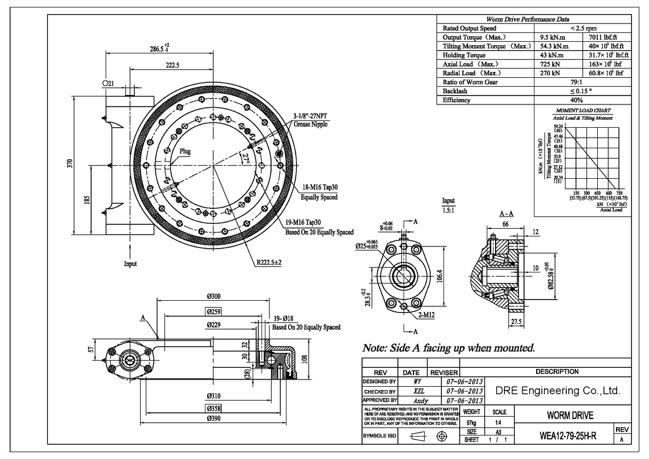 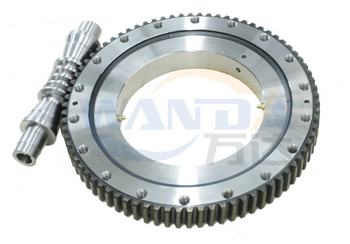 Rebuilding the mount
A complete new mount build out of stainless steel
Slewing gears for ( almost ) zero backlash
A stiff design for the central hub using the same mounting distances as the old hub so the existing ribs can be re-used.
A second support ring holding the rib in the middle for extra support of the rib.
Re-enforcing the ribs by placing an aluminum plate against each antenna rib
Left: the new hub to mount the 24 antenna ribs
Right: the new AZ pole to mount on the AZ gear and to hold the EL slewing gear
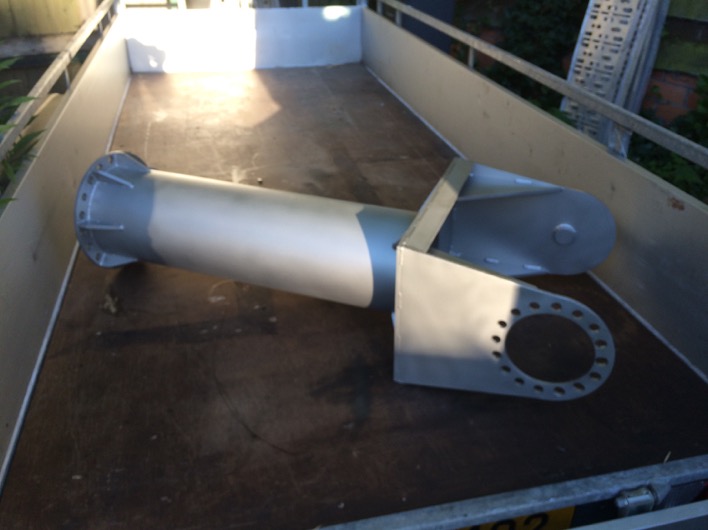 Bringing the components together
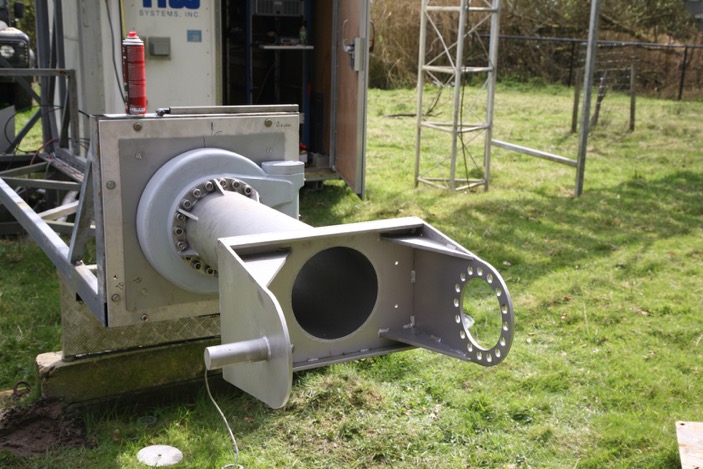 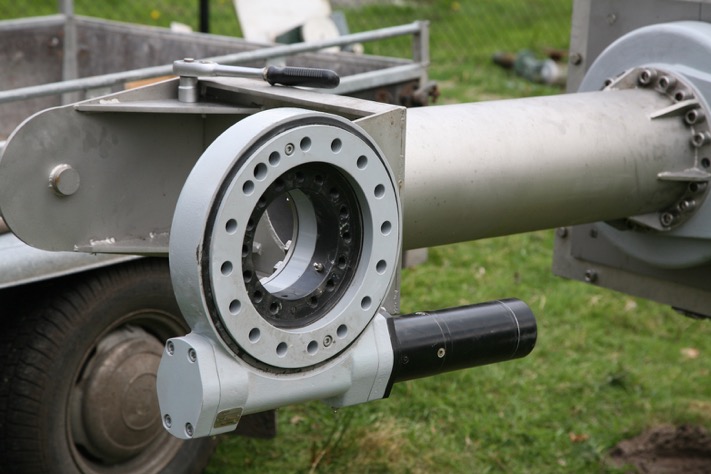 - Fixing point for AZ encoder
Additional bearing for higher mechanical stability of the central hub.
 48mm diameter ring to support the second rib support ring
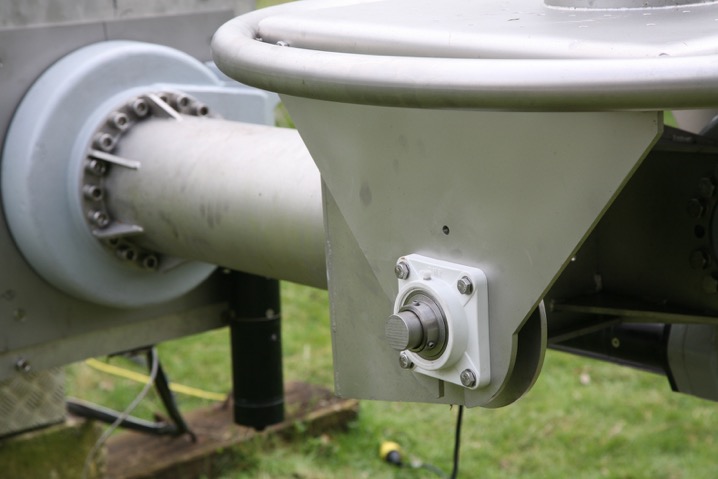 - Weight of the mount parts plus the two slewing gear: 190 Kgr
The new antenna mount
Testing the elevation drive
Preparing the ribs
24 aluminum plates got cut on a water cutter to be mounted against the existing ribs.
 Mounted with 960 pop revets plus Polymer compound.
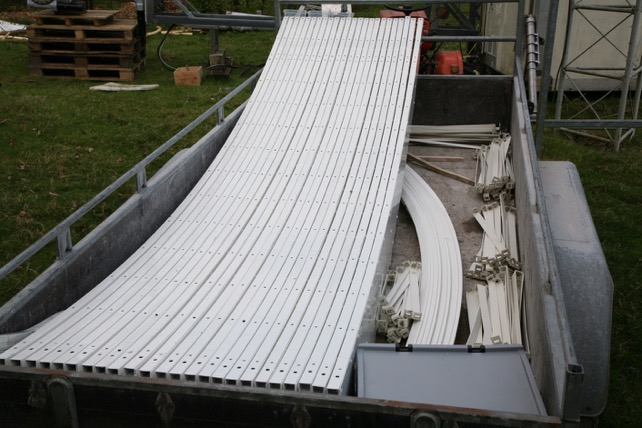 - All components are powder coated to protect against corrosion
- Extra re-enforcement to the fixing points of the antenna ribs
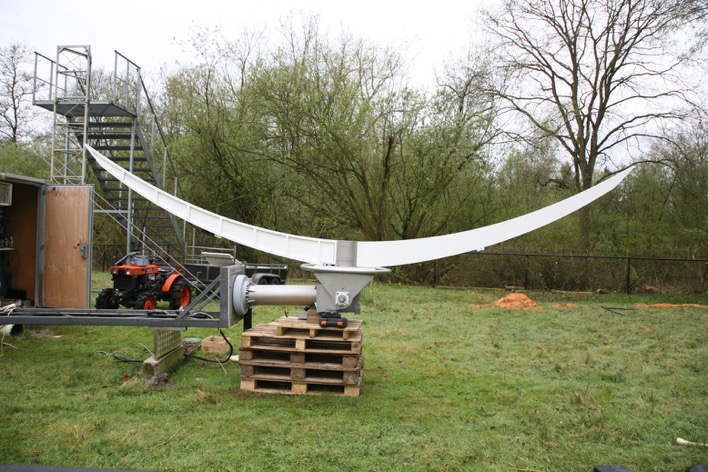 - Two first ribs installed
Ribs are installed
Ribs are installed
Installing the rings
Testing the elevation gear
A backlash of 0,3° was found in the elevation gear
Found backlash in the ZE09 gear
Datasheet states ‘ Precision < 0,09 °
Manufacturer confirmed that they have a couple of cases with minor backlash
They first suggested to send me a video explaining how to adjust the gear for minimum backlash.
Engineers told me it is not possible to adjust.
A new ZE09 gear is being manufactured and will be send to me next week.
Installing panels
Inserting panels
Installing panels
Last panel
Second support ring
Second support ring
Hosting up the antenna
Hosting up the antenna
Hosting up the antenna
Hosting up the antenna
New AZ encoder installation
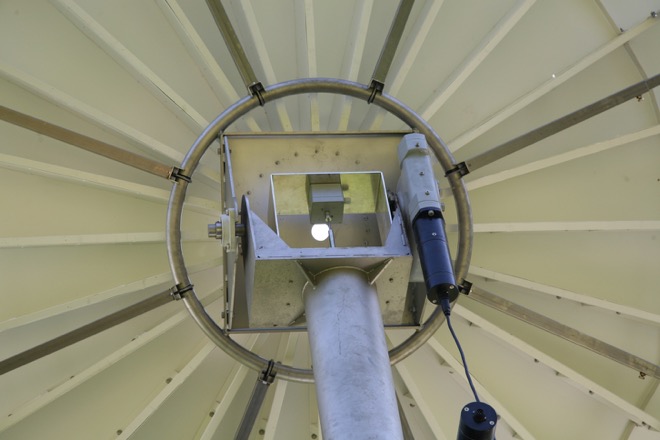 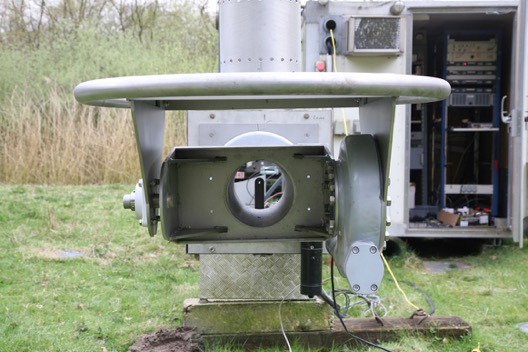 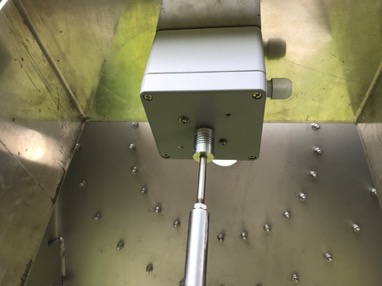 Antenna back on the tower
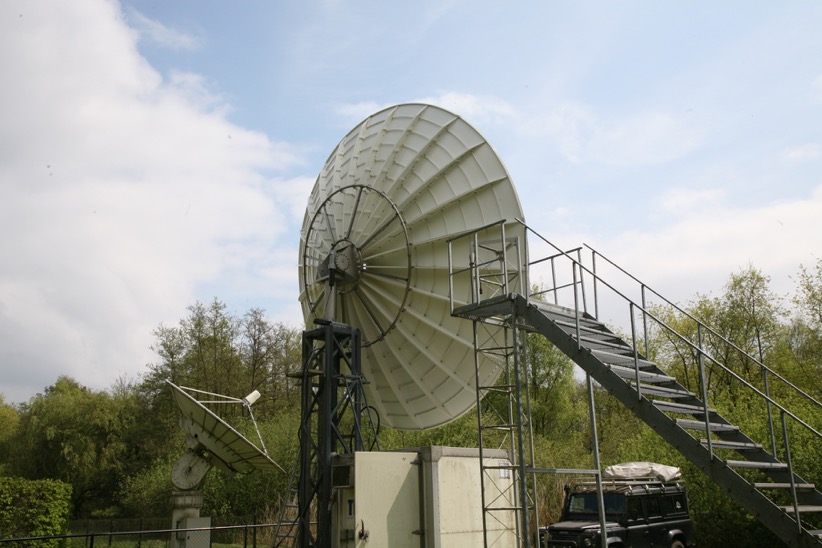 Elevation slewing gear data
Reflector data :
Rib weight 11 kgr x 24 is 264 kgr
Panel weight is 4,5 kgr x 24 is 108 kgr
Back panel construction is 28 kgr
Fasteners ( M6  600 pcs = nuts  bolds  washers) 4 kgr
Dual ring  stainless steel supports : 34 kgr
Feed support and feed legs : 12 kgr
Total reflector weight : 450 kgr
Determination the point of gravity of the reflector
Maximum output torque
Maximum output torque for a ZE09 = 6,5 kN.m
To move the antenna up from 0° EL  calculated output torque needed is 5,6  kN.m without feed
Motor current without feed to move antenna up from 0° is around 8 A @ 24 VDC.
Motor rated current out is < 11 A
Feedhorn for 23 cm weights 18 kgr
This adds around 600 N.m torque
Motor current with feedhorn : 10 A
A 1,2 kN.m counterweight will be installed 
Final output will be 5 kN.m torque or about 7A of motor current @ 0° Elevation moving up the antenna
Antenna movement in Elevation is 3 minutes for 90°. A new motor is ordered with 3 RPM output to bring the elevation to 5 min for 90°
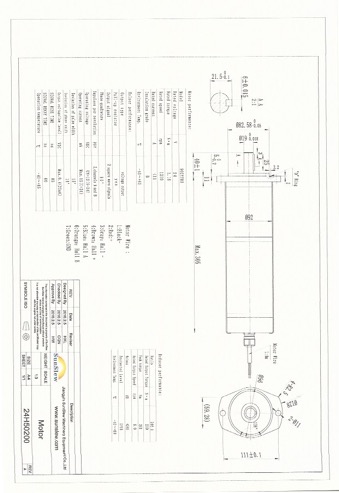 Installing the feedhorn from the service platform
Quick release system for the feedhorns
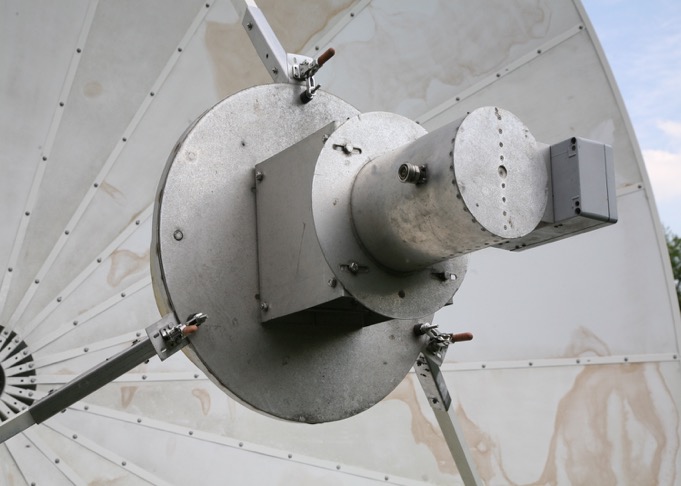 All feeds get the same mounting plate dimensions
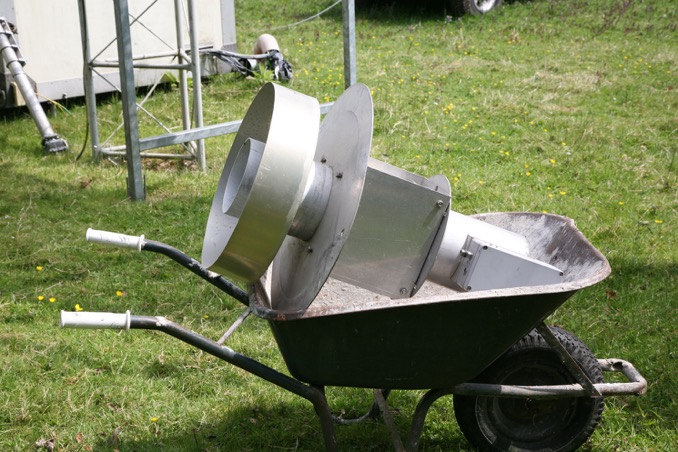 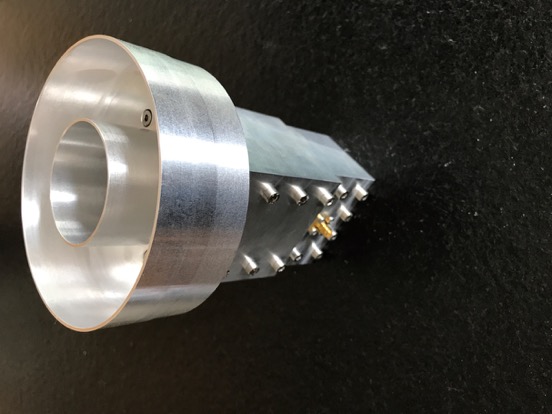 Reflector not obstructed by the service platform
New antenna back structure
6,1 m and 3,7 m antennas side by side
New SSPA for 23 to be mounted behind the dish
Thank you for your attention !
QUESTIONS ?